Across Incomes and Racial and Ethnic Groups, Adults with Low Incomes and Latinos Experienced the Largest Declines in Uninsured Rates
Percent adults ages 19–64 uninsured
Income
Race/Ethnicity
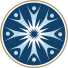 Note: FPL refers to federal poverty level. 
Source: The Commonwealth Fund Affordable Care Act Tracking Surveys, July–Sept. 2013 and April–June 2014.